ง21101   การงานอาชีพและเทคโนโลยี ม. 1
หน่วยการเรียนรู้ที่ 4 แม่ครัววัยใส
แผนการจัดการเรียนรู้ที่ 14
การบริการอาหาร
เวลา 1 ชั่วโมง
340
[Speaker Notes: แผนการจัดการเรียนรู้ที่  14 การบริการอาหาร  เวลา 1  ชั่วโมง

7. การบริการอาหาร
7.1 ภาชนะเครื่องใช้ในการบริการอาหาร
7.2 แนวปฏิบัติในการบริการอาหาร
7.3 วิธีการบริการอาหารในงานเลี้ยงบุฟเฟต์

จากหนังสือเรียน รายวิชาพื้นฐาน การงานอาชีพและเทคโนโลยี ม. 1 เล่ม 1 ของบริษัท สำนักพิมพ์วัฒนาพานิช จำกัด (ใช้คู่กับคู่มือครู แผนการจัดการเรียนรู้ การงานอาชีพและเทคโนโลยี ม. 1 เล่ม 1 หน่วยการเรียนรู้ที่ 4 แม่ครัววัยใส)]
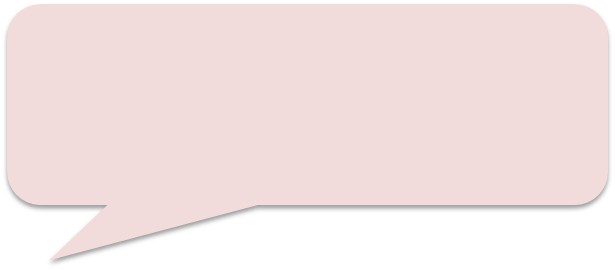 นักเรียนเคยใช้ภาชนะนี้บริการอาหาร
ให้ผู้อื่นหรือไม่ อย่างไร
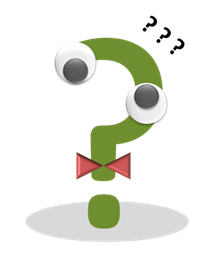 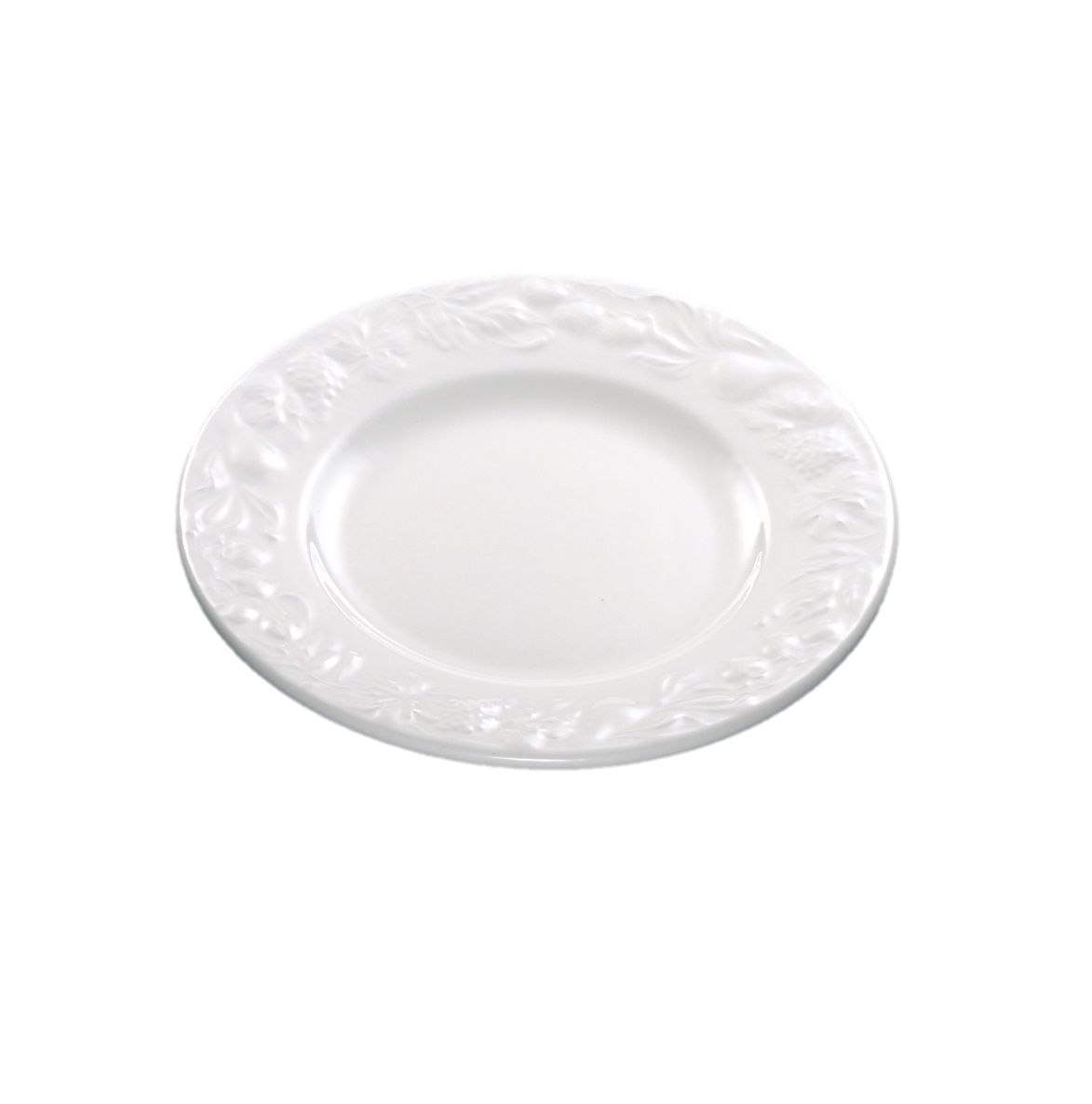 341
[Speaker Notes: 1) ครูคลิกถามคำถามเพื่อกระตุ้นความคิดและความสนใจของนักเรียน
   	แนวคำตอบ: เคย โดยการยกจานใส่อาหารบริการผู้ปกครองระหว่างมื้ออาหาร
2) นักเรียนอาสาสมัครอธิบายลักษณะภาชนะเครื่องใช้ในการบริการอาหารที่เคยพบเห็นในชีวิตประจำวัน

ครูใช้เวลาในการนำเข้าสู่บทเรียนประมาณ 5 นาที (หรือให้ครูใช้เวลาตามความเหมาะสม)]
7. การบริการอาหาร
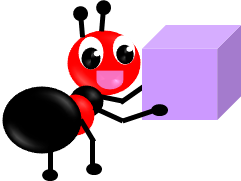 7.1 ภาชนะเครื่องใช้ในการบริการอาหาร
ภาชนะเครื่องใช้ในการบริการอาหาร ได้แก่
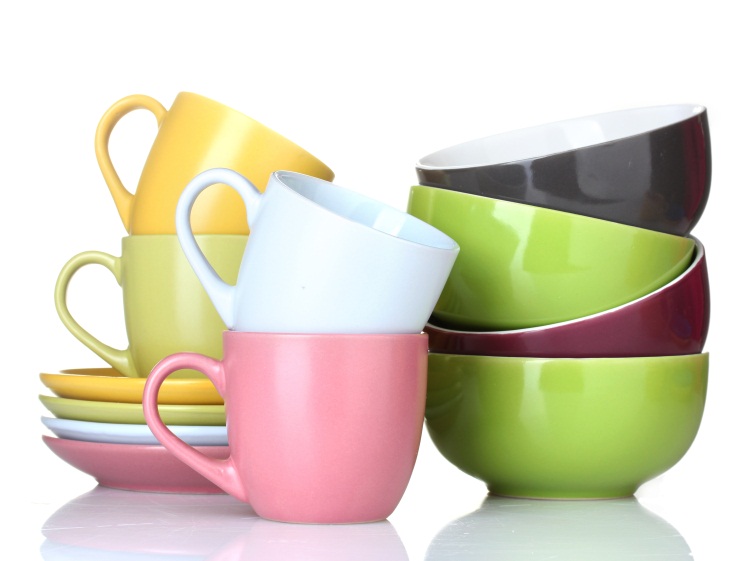 ถ้วย
จาน
แก้ว
ช้อน ส้อม ช้อนกลาง และช้อนถ้วย
342
[Speaker Notes: 7. การบริการอาหาร
7.1 ภาชนะเครื่องใช้ในการบริการอาหาร
1) ครูคลิกภาพภาชนะเครื่องใช้ในการบริการอาหาร แล้วให้นักเรียนแสดงความคิดเห็น
2) ครูอธิบายเพิ่มเติมเกี่ยวกับภาชนะเครื่องใช้ในการบริการอาหาร แล้วให้นักเรียนซักถาม (ศึกษาจากหนังสือเรียน รายวิชาพื้นฐาน การงานอาชีพและเทคโนโลยี ม. 1 เล่ม 1 หน้า 99) 
3) นักเรียนศึกษาวิธีใช้ภาชนะเครื่องใช้ในการบริการอาหาร จากหนังสือเรียนและแหล่งการเรียนรู้ต่าง ๆ 

ครูใช้เวลาในการจัดกิจกรรมการเรียนรู้ประมาณ 45 นาที (หรือให้ครูใช้เวลาตามความเหมาะสม)]
7. การบริการอาหาร
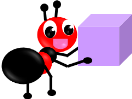 การเลือกใช้ภาชนะเครื่องใช้
7.1 ภาชนะเครื่องใช้ในการบริการอาหาร
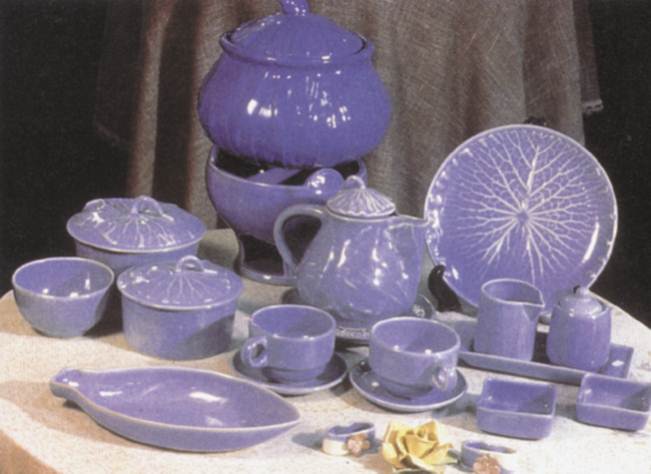 1.
เลือกสีและแบบที่เหมาะสมกับอาหาร
2.
เลือกแบบลวดลายเรียบ ๆ สีขาว หรือสีอ่อน
3.
เลือกแบบที่ใช้ประโยชน์ได้หลายอย่าง
4.
เลือกแบบที่มีคุณภาพดีและราคาพอสมควร
343
[Speaker Notes: 7. การบริการอาหาร
7.1 ภาชนะเครื่องใช้ในการบริการอาหาร
1) ครูถามคำถามเพื่อให้นักเรียนคิดวิเคราะห์ เช่น ภาชนะเครื่องใช้ในการบริการอาหารมีความสำคัญอย่างไร
     แนวคำตอบ: เพื่อให้อาหารดูน่ารับประทานและเพื่อความสะดวกในการรับประทาน 
2) นักเรียนร่วมกันแสดงความคิดเห็นเกี่ยวกับการเลือกใช้ภาชนะเครื่องใช้
3) ครูคลิกพร้อมกับอธิบายเพิ่มเติมเกี่ยวกับการเลือกใช้ภาชนะเครื่องใช้ แล้วให้นักเรียนซักถาม]
7. การบริการอาหาร
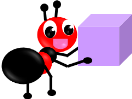 7.2 แนวปฏิบัติในการบริการอาหาร
วิธียกภาชนะเครื่องใช้ไปบริการ
ใช้ผ้าสะอาดชุบน้ำบิดหมาด ๆ คลี่ออกวางในถาด
แล้ววางภาชนะลงในถาด
1.
2.
ไม่วางภาชนะเครื่องใช้ยื่นออกจากขอบถาด
3.
จัดภาชนะเครื่องใช้ใส่ถาดแต่พอสมควร
การยกถาดขณะบริการควรยกถาดระดับเอว และให้น้ำหนักถาดอยู่บนฝ่ามือ
4.
344
[Speaker Notes: 7. การบริการอาหาร
7.2 แนวปฏิบัติในการบริการอาหาร
1) ครูให้นักเรียนแบ่งกลุ่ม ช่วยกันคิดแนวทางปฏิบัติในการบริการอาหาร แล้วสรุป
2) ครูอธิบายเกี่ยวกับแนวทางปฏิบัติในการบริการอาหาร โดยบูรณาการสุขศึกษาฯ เรื่อง สุขอนามัยของผู้บริการอาหาร
3) นักเรียนอาสาสมัครสาธิตวิธีการยกภาชนะเครื่องใช้บริการอาหาร แล้วให้เพื่อนซักถามข้อสงสัย
4) ครูคลิกพร้อมกับอธิบายเพิ่มเติมเกี่ยวกับวิธีการยกภาชนะเครื่องใช้บริการอาหาร (ศึกษาจากหนังสือเรียน รายวิชาพื้นฐาน การงานอาชีพและเทคโนโลยี ม. 1 เล่ม 1 หน้า 102)]
7. การบริการอาหาร
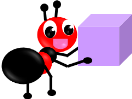 7.2 แนวปฏิบัติในการบริการอาหาร
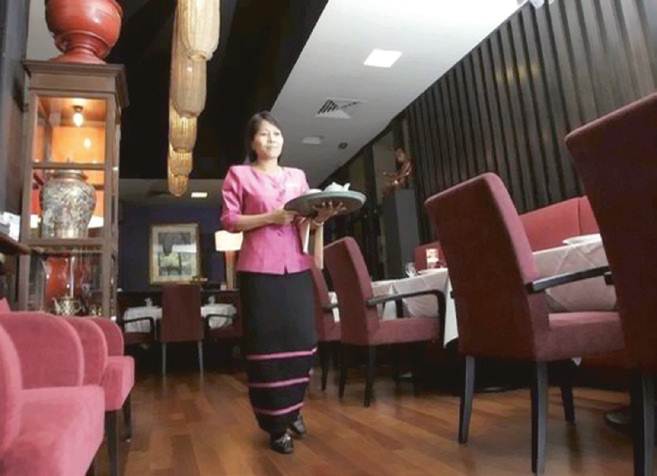 เรื่องน่ารู้
การบริการอาหาร
การจัดวางภาชนะเครื่องใช้ใส่ถาดควรเหลือ
พื้นที่ขอบถาดไว้ประมาณ 6 นิ้ว เพื่อเป็นที่ให้
มือจับขอบถาดและรับน้ำหนักขณะยกถาด
345
[Speaker Notes: 7. การบริการอาหาร
7.2 แนวปฏิบัติในการบริการอาหาร
ครูคลิกเพื่ออธิบายเรื่องน่ารู้ แล้วให้นักเรียนอ่านเพื่อเสริมความรู้ในบทเรียน]
7. การบริการอาหาร
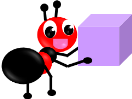 7.2 แนวปฏิบัติในการบริการอาหาร
1.
ขณะปฏิบัติหน้าที่บริการอาหารควรมองไปข้างหน้า
วิธีการบริการอาหาร
2.
บริการผู้สูงอายุ ผู้ใหญ่ และเด็ก ตามลำดับ
3.
การวางอาหารให้ยกด้วยมือขวาและเข้าทางด้านขวาของผู้รับบริการ
4.
หากถาดมีน้ำหนักมากให้ย่อเข่าลงเล็กน้อยเพื่อแบ่งเบาน้ำหนัก
จานอาหารที่มีฝาครอบไม่ควรวางอาหารจานร้อนกับอาหารจานเย็นซ้อนกัน
5.
6.
ขณะบริการอาหารไม่ควรหยอกล้อเล่นกัน
7.
การยกอาหารใส่ถาดไปบริการควรประมาณน้ำหนักของอาหารในถาด
8.
ควรระมัดระวังอย่าให้เส้นผมปลิวลงไปในอาหาร
346
[Speaker Notes: 7. การบริการอาหาร
7.2 แนวปฏิบัติในการบริการอาหาร
1) ครูคลิกภาพการบริการอาหาร แล้วให้นักเรียนร่วมกันแสดงความคิดเห็นเกี่ยวกับวิธีการบริการอาหาร
2) นักเรียนอาสาสมัครเล่าประสบการณ์เกี่ยวกับวิธีการบริการในร้านอาหาร แล้วร่วมกันอภิปราย
3) นักเรียนแบ่งกลุ่ม สาธิตการบริการอาหาร พร้อมกับให้เพื่อนซักถามข้อสงสัย
4) ครูคลิกเพื่ออธิบายเพิ่มเติมเกี่ยวกับวิธีการบริการอาหาร (ศึกษาจากหนังสือเรียน รายวิชาพื้นฐาน การงานอาชีพและเทคโนโลยี ม. 1 เล่ม 1 หน้า 102–103)]
7. การบริการอาหาร
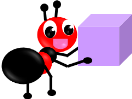 7.2 แนวปฏิบัติในการบริการอาหาร
คำชี้แจง  นักเรียนฝึกการบริการอาหาร แล้วร่วมกันอภิปรายสรุปผล
มีทักษะและความรู้ในการบริการอาหารได้อย่างถูกต้อง
และนำไปประยุกต์ใช้ในชีวิตประจำวันได้
1.        การวางแผนในการทำงาน
1. ควรนำฝามาครอบภาชนะใส่อาหาร ก่อนยกถาดอาหาร           2. ยกถาดอาหารด้วยความระมัดระวัง
การวางแผนฝึกบริการอาหารในร้านอาหาร ร้านค้า
หรือโรงอาหารของโรงเรียน
2.        สรุปผลการปฏิบัติงาน
3.        ปัญหา/อุปสรรค
ทำอาหารหกขณะยกถาดอาหาร
4.        วิธีการแก้ไข
347
[Speaker Notes: 7. การบริการอาหาร
7.2 แนวปฏิบัติในการบริการอาหาร
ครูให้นักเรียนปฏิบัติกิจกรรมฝึกงานบริการ กิจกรรมที่ 56 ฝึกงานบริการ (ในแบบฝึกทักษะ รายวิชาพื้นฐาน การงานอาชีพและเทคโนโลยี ม. 1 เล่ม 1)]
7. การบริการอาหาร
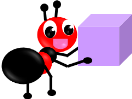 7.3 วิธีการบริการอาหารในงานเลี้ยงบุฟเฟต์
ลักษณะ
การจัดเลี้ยงแบบบุฟเฟต์
เป็นการจัดเลี้ยงที่ใช้เลี้ยงผู้ร่วมงานจำนวนมาก
เสียค่าใช้จ่ายน้อย
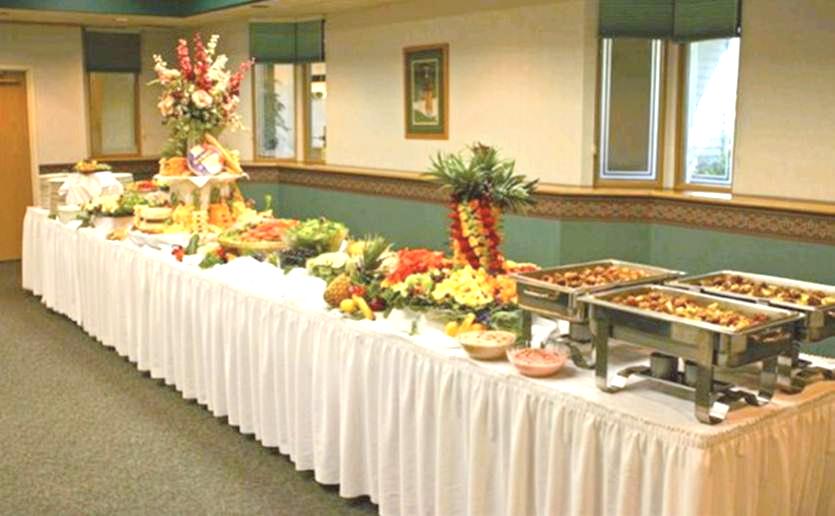 ผู้ร่วมงานเลือกตักอาหารได้ตามต้องการ
เมื่ออาหารหมดจะมีบริกรมาเติมอาหารให้อีก
348
[Speaker Notes: 7. การบริการอาหาร
7.3 วิธีการบริการอาหารในงานเลี้ยงบุฟเฟต์
1) ครูคลิกภาพการจัดเลี้ยงบุฟเฟต์ แล้วให้นักเรียนบอกวิธีการบริการอาหารในงานเลี้ยงแบบนี้
2) นักเรียนแบ่งกลุ่ม แสดงบทบาทสมมุติเกี่ยวกับการบริการอาหารในงานเลี้ยงบุฟเฟต์ แล้วสรุป]
7. การบริการอาหาร
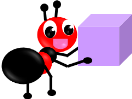 7.3 วิธีการบริการอาหารในงานเลี้ยงบุฟเฟต์
1.
วิธีการบริการอาหารแบบบริการตนเอง
หยิบภาชนะสำหรับใส่อาหาร
2.
เดินเข้าแถวตักอาหาร
3.
เลือกตักอาหารให้เพียงพอสำหรับรับประทาน
4.
เลือกเครื่องดื่มตามต้องการ
5.
นำอาหารและเครื่องดื่มมารับประทานที่โต๊ะของตนเอง
6.
เมื่อรับประทานอาหารเสร็จแล้วจะมีบริกรมาเก็บภาชนะ
349
[Speaker Notes: 7. การบริการอาหาร
7.3 วิธีการบริการอาหารในงานเลี้ยงบุฟเฟต์
1) ครูคลิกพร้อมกับอธิบายวิธีการบริการอาหารแบบบริการตนเอง แล้วให้นักเรียนซักถามปัญหา (ศึกษาจากหนังสือเรียน รายวิชาพื้นฐาน การงานอาชีพและเทคโนโลยี ม. 1 เล่ม 1 หน้า 103) 
2) นักเรียนศึกษาค้นคว้าและทำรายงานเรื่อง วิธีการบริการอาหารแบบบริการตัวเอง]
7.การบริการอาหาร
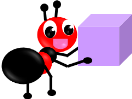 7.3 วิธีการบริการอาหารในงานเลี้ยงบุฟเฟต์
แต่งกาย
สุภาพเรียบร้อย
คุณลักษณะของผู้บริการอาหาร
มีความสุภาพอ่อนน้อม
มีสุขภาพดี
มีความตั้งใจ
มีความรับผิดชอบต่องานบริการ
หน้าตายิ้มแย้มแจ่มใส
คุณลักษณะของ
ผู้บริการอาหาร
350
[Speaker Notes: 7. การบริการอาหาร
7.3 วิธีการบริการอาหารในงานเลี้ยงบุฟเฟต์
1) ครูสุ่มถามนักเรียนว่าคุณสมบัติใดเหมาะสำหรับทำหน้าที่ผู้บริการอาหาร
    แนวคำตอบ: มีสุขภาพดี มีความสุภาพ มีความรับผิดชอบ แต่งกายสะอาดเรียบร้อย
2) นักเรียนแบ่งกลุ่ม ร่วมกันสาธิตลักษณะท่าทางของผู้บริการอาหาร แล้วให้เพื่อนวิจารณ์
3) ครูคลิกพร้อมกับอธิบายเพิ่มเติมเกี่ยวกับคุณลักษณะของผู้บริการอาหาร
4) ระหว่างเรียนให้นักเรียนศึกษาคำอธิบายศัพท์เพิ่มเติมจากอภิธานศัพท์ ได้แก่ บริกร]
?
คำถามทบทวนความรู้
การบริการอาหารมีความสำคัญอย่างไร
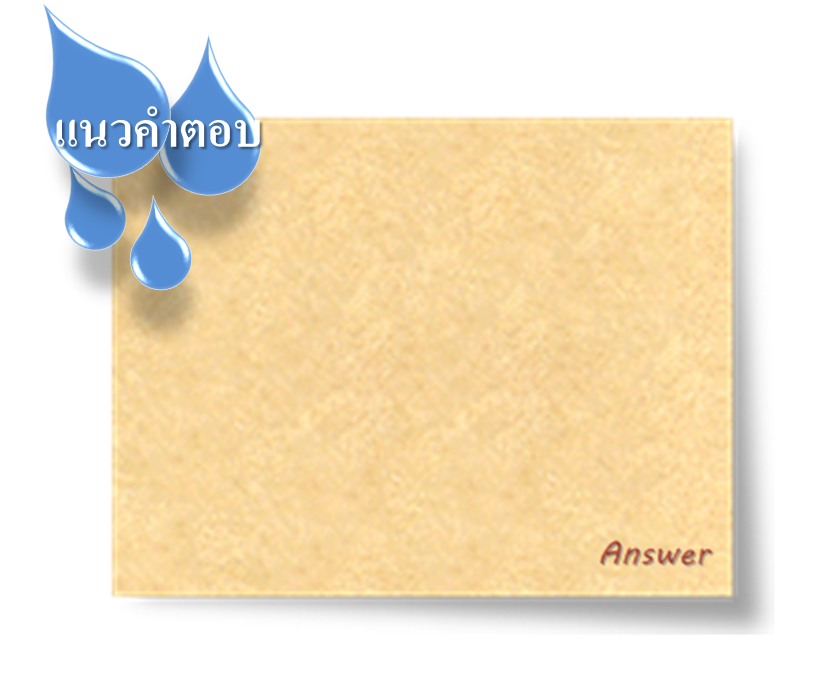 ทำให้เกิดความสะดวก เกิดความพึงพอใจ
 และมีความสุขในการรับประทานอาหาร
351
[Speaker Notes: 1) ครูคลิกถามคำถามเพื่อทบทวนความรู้ของนักเรียน
2) ครูคลิกเฉลยแนวคำตอบ]
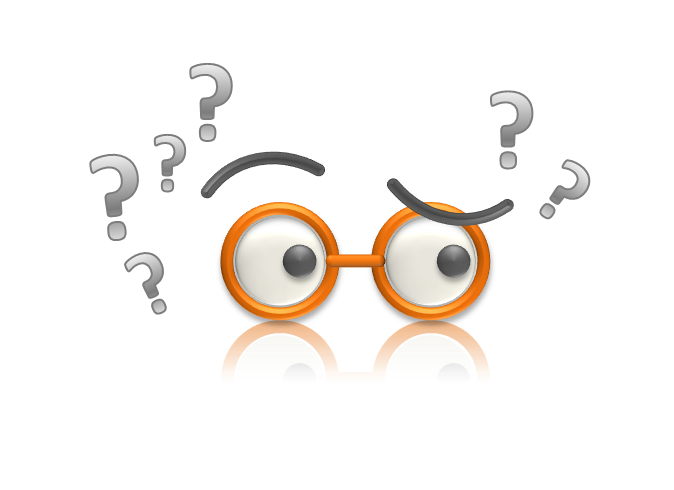 คำถามคิดวิเคราะห์
ถ้าให้จัดอาหารสำหรับครอบครัว 1 มื้อ 
นักเรียนจะวางแผนในการทำงานอย่างไร
352
[Speaker Notes: 1) ครูคลิกคำถามคิดวิเคราะห์แล้วให้นักเรียนช่วยกันตอบคำถาม
2) ครูคลิกเฉลยแนวคำตอบ
    แนวคำตอบ:      1) เลือกสมาชิกที่จะเป็นผู้ช่วยทำงาน
                           2)  กำหนดรายการอาหาร
                           3)  วางแผนจ่ายอาหารและเลือกซื้ออาหาร
                           4)  จัดเตรียมวัตถุดิบในการประกอบอาหาร
                           5)  จัดเตรียมภาชนะเครื่องใช้ในการประกอบอาหาร
                           6)  ประกอบอาหารตามขั้นตอนกระบวนการทำงาน
                           7)  จัดตกแต่งอาหาร จัดโต๊ะอาหาร และบริการอาหาร]
สรุปความรู้
การบริการอาหาร
การบริการอาหารเป็นขั้นตอนหนึ่งของกระบวนการจัดการอาหาร ซึ่งผู้บริการควรศึกษาเกี่ยวกับภาชนะเครื่องใช้และแนวปฏิบัติในการบริการอาหาร เพื่อให้        ผู้รับประทานอาหารเกิดความพึงพอใจและมีความสุข     ในการรับประทานอาหาร
353
[Speaker Notes: 1) นักเรียนร่วมกันสรุปความรู้เกี่ยวกับการบริการอาหาร
2) ครูคลิกสรุปความรู้เรื่อง การบริการอาหารและให้ความรู้เสริมในส่วนที่นักเรียนสรุปไม่ถูกต้อง

ครูใช้เวลาในการสรุปประมาณ 10 นาที (หรือให้ครูใช้เวลาตามความเหมาะสม)]
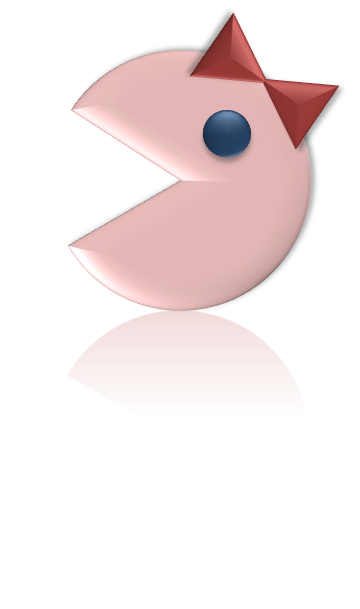 แบบทดสอบหลังเรียน (Post-test)
การงานอาชีพและเทคโนโลยีม. 1หน่วยการเรียนรู้ที่ 4 แม่ครัววัยใส
354
[Speaker Notes: ครูให้นักเรียนทำแบบทดสอบหลังเรียน (Post-test) การงานอาชีพและเทคโนโลยี ม. 1 เล่ม 1 
ของบริษัท สำนักพิมพ์วัฒนาพานิช จำกัด (การทำแบบทดสอบใน PowerPoint  อาจใช้เวลามาก
ครูควร print ให้นักเรียนทำ แล้วจึงใช้ PowerPoint ตรวจคำตอบ)]
เลือกคำตอบที่ถูกต้องที่สุดเพียงคำตอบเดียว
การกำหนดรายการอาหารสำหรับครอบครัวล่วงหน้า
    เป็นสัปดาห์จำเป็นหรือไม่ เพราะอะไร
1.
ก  ไม่จำเป็น เพราะทำให้เสียเวลาทำงาน
ข  จำเป็น เพราะจะได้เตรียมวางแผนซื้อวัตถุดิบ
ค  จำเป็น เพราะจะทำให้ประกอบอาหารเสร็จเร็วขึ้น
ง  ไม่จำเป็น เพราะในครอบครัวมีคนน้อยอะไรก็รับประทานได้
คำอธิบาย:  ข  ถูกต้อง เพราะการกำหนดรายการอาหารล่วงหน้าเป็นสัปดาห์จำเป็นต่อการเตรียมวางแผนซื้อวัตถุดิบ ดังนั้น การกำหนดรายการอาหารสำหรับครอบครัวล่วงหน้าเป็นสัปดาห์จึงจำเป็น เนื่องจากจะได้มีเวลาสำรวจอาหาร เครื่องปรุงที่มีอยู่ เตรียมวางแผนซื้อวัตถุดิบและจัดเตรียมเงินรายจ่ายค่าอาหาร
355
[Speaker Notes: 1) ครูให้นักเรียนทำแบบทดสอบหลังเรียน การงานอาชีพและเทคโนโลยี ม. 1 เล่ม 1 ข้อ 1
2) ครูคลิกเพื่อเฉลยคำตอบข้อ 1  
เฉลย
ก  ไม่ถูกต้อง เพราะการกำหนดรายการอาหารล่วงหน้าเป็นสัปดาห์มีความจำเป็นที่ต้องทำเพื่อเตรียมพร้อมเกี่ยวกับอาหารและการเงิน ซึ่งไม่ทำให้เสียเวลาทำงานแต่ช่วยประหยัดเวลาในการทำงาน ดังนั้น ไม่จำเป็น เพราะทำให้เสียเวลาทำงานจึงเป็นคำตอบที่ไม่ถูกต้อง
ข  ถูกต้อง เพราะการกำหนดรายการอาหารล่วงหน้าเป็นสัปดาห์จำเป็นต่อการเตรียมวางแผนซื้อวัตถุดิบ ดังนั้น การกำหนดรายการอาหารสำหรับครอบครัวล่วงหน้าเป็นสัปดาห์จึงจำเป็น เนื่องจากจะได้มีเวลาสำรวจอาหาร เครื่องปรุงที่มีอยู่ เตรียมวางแผนซื้อวัตถุดิบและจัดเตรียมเงินรายจ่ายค่าอาหาร
ค  ไม่ถูกต้อง เพราะการประกอบอาหารเสร็จเร็วขึ้นมีผลมาจากการจัดเตรียมวัตถุดิบในการประกอบอาหารไม่ใช่เพราะการกำหนดรายการอาหารไว้ล่วงหน้า ดังนั้น การกำหนดรายการอาหารสำหรับครอบครัวล่วงหน้าเป็นสัปดาห์จึงจำเป็น แต่ไม่ใช่เพราะจะทำให้ประกอบอาหารเสร็จเร็วขึ้น
ง  ไม่ถูกต้อง เพราะการกำหนดรายการอาหารล่วงหน้าเป็นสัปดาห์มีความจำเป็นที่ต้องทำเพื่อเตรียมพร้อมเกี่ยวกับอาหารและการเงิน ซึ่งไม่เกี่ยวกันกับจำนวนคนในครอบครัว ดังนั้น ไม่จำเป็น เนื่องจากในครอบครัวมีคนน้อยอะไรก็รับประทานได้ จึงเป็นคำตอบที่ไม่ถูกต้อง]
“แม่ให้จิตราไปซื้อเนื้อหมูในตลาด” จิตราควรเลือกซื้อเนื้อหมูอย่างไร
2.
ก   เนื้อสีแดงสด มีเม็ดสาคู
ข   เนื้อสีชมพูอ่อน มีพังผืด
ค   เนื้อสีแดงสด มีกลิ่นเหม็น
ง   เนื้อสีชมพูอ่อน มีมันสีขาว
คำอธิบาย: ง  ถูกต้อง เพราะลักษณะเนื้อหมูที่ควรเลือกซื้อควรมีสีชมพูอ่อน เนื้อแน่น เมื่อกดแล้วเนื้อไม่บุ๋ม 
มีมันสีขาว หนังเกลี้ยงและบาง ไม่มีเม็ดสาคูที่เป็นตัวอ่อนพยาธิติดอยู่ ไม่มีพังผืดระหว่างชั้น ดังนั้น เนื้อหมูที่มีเนื้อสีชมพู   มีมันสีขาวจึงเป็นลักษณะเนื้อหมูที่ควรเลือกซื้อ
356
[Speaker Notes: 1) ครูให้นักเรียนทำแบบทดสอบหลังเรียน การงานอาชีพและเทคโนโลยี ม. 1 เล่ม 1 ข้อ 2
2) ครูคลิกเพื่อเฉลยคำตอบข้อ  2
เฉลย
ก  ไม่ถูกต้อง เพราะลักษณะเนื้อหมูที่ควรเลือกซื้อควรมีสีชมพูอ่อน เนื้อแน่น เมื่อกดแล้วเนื้อไม่บุ๋ม มีมันสีขาว หนังเกลี้ยงและบาง ไม่มีเม็ดสาคูที่เป็นตัวอ่อนพยาธิติดอยู่ ไม่มีพังผืดระหว่างชั้น ดังนั้น เนื้อหมูที่มีเนื้อสีแดงสด มีเม็ดสาคูจึงไม่ใช่ลักษณะเนื้อหมูที่ควรเลือกซื้อ
ข  ไม่ถูกต้อง เพราะลักษณะเนื้อหมูที่ควรเลือกซื้อควรมีสีชมพูอ่อน เนื้อแน่น เมื่อกดแล้วเนื้อไม่บุ๋ม มีมันสีขาว หนังเกลี้ยงและบาง ไม่มีเม็ดสาคูที่เป็นตัวอ่อนพยาธิติดอยู่ ไม่มีพังผืดระหว่างชั้น ดังนั้น เนื้อหมูที่มีเนื้อสีชมพู มีพังผืดจึงไม่ใช่ลักษณะเนื้อหมูที่ควรเลือกซื้อ
ค  ไม่ถูกต้อง เพราะลักษณะเนื้อหมูที่ควรเลือกซื้อควรมีสีชมพูอ่อน เนื้อแน่น เมื่อกดแล้วเนื้อไม่บุ๋ม มีมันสีขาว หนังเกลี้ยงและบาง ไม่มีเม็ดสาคูที่เป็นตัวอ่อนพยาธิติดอยู่ ไม่มีพังผืดระหว่างชั้น ดังนั้น เนื้อหมูที่มีเนื้อสีแดงสด มีกลิ่นเหม็นจึงไม่ใช่ลักษณะเนื้อหมูที่ควรเลือกซื้อ
ง  ถูกต้อง เพราะลักษณะเนื้อหมูที่ควรเลือกซื้อควรมีสีชมพูอ่อน เนื้อแน่น เมื่อกดแล้วเนื้อไม่บุ๋ม มีมันสีขาว หนังเกลี้ยงและบาง ไม่มีเม็ดสาคูที่เป็นตัวอ่อนพยาธิติดอยู่ ไม่มีพังผืดระหว่างชั้น ดังนั้น เนื้อหมูที่มีเนื้อสีชมพู มีมันสีขาวจึงเป็นลักษณะเนื้อหมูที่ควรเลือกซื้อ]
ใครปฏิบัติไม่ถูกต้องในการเตรียม
     วัตถุดิบก่อนประกอบอาหาร
3.
ก  ปิ๊กล้างผักด้วยน้ำสะอาด
ข  แป้งหั่นผักให้มีขนาดใหญ่
ค  เป้แช่เนื้อวัวในน้ำเกลืออุ่น ๆ
ง  โป้งบั้งปลาก่อนประกอบอาหาร
คำอธิบาย: ค  ถูกต้อง เพราะวิธีการเตรียมวัตถุดิบประเภทเนื้อวัว คือ ล้างด้วยน้ำสะอาด โดยล้างอย่างรวดเร็ว ดังนั้น เป้แช่เนื้อวัวในน้ำเกลืออุ่น ๆ แสดงว่าเป้ปฏิบัติไม่ถูกต้องในการเตรียมวัตถุดิบก่อนประกอบอาหาร
ซึ่งคำตอบข้อนี้สัมพันธ์กันกับคำถาม
357
[Speaker Notes: 1) ครูให้นักเรียนทำแบบทดสอบหลังเรียน การงานอาชีพและเทคโนโลยี ม. 1 เล่ม 1 ข้อ 3
2) ครูคลิกเพื่อเฉลยคำตอบข้อ  3
เฉลย 
ก  ไม่ถูกต้อง เพราะการล้างผักด้วยน้ำสะอาดเป็นวิธีการเตรียมวัตถุดิบประเภทผัก ดังนั้น ปิ๊กล้างผักด้วยน้ำสะอาด แสดงว่าปิ๊กปฏิบัติถูกต้องในการเตรียมวัตถุดิบก่อนประกอบอาหาร แต่คำตอบข้อนี้ไม่สัมพันธ์กันกับคำถาม
ข  ไม่ถูกต้อง เพราะการหั่นผักขนาดใหญ่เป็นวิธีการเตรียมวัตถุดิบประเภทผัก ดังนั้น แป้งหั่นผักให้มีขนาดใหญ่ แสดงว่าแป้งปฏิบัติถูกต้องในการเตรียมวัตถุดิบก่อนประกอบอาหาร แต่คำตอบข้อนี้ไม่สัมพันธ์กันกับคำถาม 
ค  ถูกต้อง เพราะวิธีการเตรียมวัตถุดิบประเภทเนื้อวัว คือ ล้างด้วยน้ำสะอาด โดยล้างอย่างรวดเร็ว ดังนั้น เป้แช่เนื้อวัวในน้ำเกลืออุ่น ๆ แสดงว่าเป้ปฏิบัติไม่ถูกต้องในการเตรียมวัตถุดิบก่อนประกอบอาหารซึ่งคำตอบข้อนี้สัมพันธ์กันกับคำถาม	
ง  ไม่ถูกต้อง เพราะการบั้งปลาก่อนประกอบอาหารเป็นวิธีการเตรียมวัตถุดิบประเภทปลา ดังนั้น โป้งบั้งปลาก่อนประกอบอาหาร แสดงว่าโป้งปฏิบัติถูกต้องในการเตรียมวัตถุดิบก่อนประกอบอาหาร แต่คำตอบข้อนี้ไม่สัมพันธ์กันกับคำถาม]
วิธีใดเป็นการประกอบอาหารประเภทผัก   
    เพื่อสงวนคุณค่าสารอาหาร
4.
ก   การต้ม
ข   การผัด
ค   การลวก
ง   การทอด
คำอธิบาย: ค  ถูกต้อง เพราะการลวกจะช่วยสงวนคุณค่าสารอาหาร โดยป้องกันการสูญเสียวิตามิน ดังนั้น 
การลวกจึงเป็นวิธีการประกอบอาหารประเภทผักเพื่อสงวนคุณค่าสารอาหาร
358
[Speaker Notes: 1) ครูให้นักเรียนทำแบบทดสอบหลังเรียน การงานอาชีพและเทคโนโลยี ม. 1 เล่ม 1 ข้อ 4
2) ครูคลิกเพื่อเฉลยคำตอบข้อ  4  
เฉลย 
ก  ไม่ถูกต้อง เพราะการต้มจะทำให้สูญเสียคุณค่าสารอาหาร คือ วิตามินซีจะละลายในน้ำ ดังนั้น การต้มจึงไม่ใช่วิธีการประกอบอาหารประเภทผักเพื่อสงวนคุณค่าสารอาหาร
ข  ไม่ถูกต้อง เพราะการผัดถ้าผัดนานเกินไปจะทำให้สูญเสียคุณค่าสารอาหาร ดังนั้น การผัดจึงไม่ใช่วิธีการประกอบอาหารประเภทผักเพื่อสงวนคุณค่าสารอาหาร
ค  ถูกต้อง เพราะการลวกจะช่วยสงวนคุณค่าสารอาหาร โดยป้องกันการสูญเสียวิตามิน ดังนั้น การลวกจึงเป็นวิธีการประกอบอาหารประเภทผักเพื่อสงวนคุณค่าสารอาหาร
ง  ไม่ถูกต้อง เพราะการทอดจะทำให้สูญเสียคุณค่าสารอาหาร คือ วิตามิน เช่น วิตามินเอ อี ดี และเค จะละลายในน้ำมัน ดังนั้น การทอดจึงไม่ใช่วิธีการประกอบอาหารประเภทผักเพื่อสงวนคุณค่าสารอาหาร]
ถ้าผัดกะเพรามีรสชาติจืดควรแก้ไขโดยเติมสิ่งใด
5.
ก  น้ำตาล
ข  น้ำปลา
ค  พริกป่น
ง   น้ำต้มสุก
คำอธิบาย: ข  ถูกต้อง เพราะการเติมน้ำปลาลงในผัดกะเพราจะทำให้มีรสชาติเค็มเพิ่มขึ้น ดังนั้น ถ้าผัดกะเพรามีรสชาติจืดจึงควรแก้ไขโดยเติมน้ำปลา
359
[Speaker Notes: 1) ครูให้นักเรียนทำแบบทดสอบหลังเรียน การงานอาชีพและเทคโนโลยี ม. 1 เล่ม 1 ข้อ 5
 2) ครูคลิกเพื่อเฉลยคำตอบข้อ  5 
เฉลย
ก  ไม่ถูกต้อง เพราะการเติมน้ำตาลลงในผัดกะเพราจะทำให้มีรสหวานมากเกินไป ซึ่งไม่ใช่รสชาติของอาหารคาว ดังนั้น ถ้าผัดกะเพรามีรสชาติจืดจึงไม่ควรแก้ไขโดยเติมน้ำตาล
ข  ถูกต้อง เพราะการเติมน้ำปลาลงในผัดกะเพราจะทำให้มีรสชาติเค็มเพิ่มขึ้น ดังนั้น ถ้าผัดกะเพรามีรสชาติจืดจึงควรแก้ไขโดยเติมน้ำปลา
ค  ไม่ถูกต้อง เพราะพริกป่นไม่ใช่วัตถุดิบและเครื่องปรุงในการทำผัดกะเพรา ดังนั้น ถ้าผัดกะเพรามีรสชาติจืดจึงไม่ควรแก้ไขโดยเติมพริกป่น
ง  ไม่ถูกต้อง เพราะน้ำต้มสุกไม่ใช่วัตถุดิบและเครื่องปรุงในการทำผัดกะเพรา ดังนั้น ถ้าผัดกะเพรามีรสชาติจืดจึงไม่ควรแก้ไขโดยเติมน้ำต้มสุก]
“ตู่ล้างผักชีด้วยน้ำผสมด่างทับทิม” ตู่ปฏิบัติอยู่ใน
     ขั้นตอนใดของกระบวนการทำงาน
6.
ก   การวิเคราะห์งาน
ข   การวางแผนในการทำงาน
ค   การประเมินผลการทำงาน
ง   การปฏิบัติงานตามลำดับขั้นตอน
คำอธิบาย: ง  ถูกต้อง เพราะการปฏิบัติงานตามลำดับขั้นตอนเป็นการลงมือทำงานตามแผนที่วางไว้ ซึ่งตู่ล้างผักชีด้วยน้ำผสมด่างทับทิม ดังนั้น ตู่จึงปฏิบัติอยู่ในขั้นตอนการปฏิบัติงานตามลำดับขั้นตอน
360
[Speaker Notes: 1) ครูให้นักเรียนทำแบบทดสอบหลังเรียน การงานอาชีพและเทคโนโลยี ม. 1 เล่ม 1 ข้อ 6
2) ครูคลิกเพื่อเฉลยคำตอบข้อ  6  
เฉลย
ก  ไม่ถูกต้อง เพราะการวิเคราะห์งานเป็นการศึกษาค้นคว้าข้อมูลเพื่อนำมาใช้วางแผนในการทำงาน ซึ่งตู่ล้างผักชีด้วยน้ำผสมด่างทับทิม แสดงว่าตู่ปฏิบัติขั้นตอนนี้ไปแล้ว 
ข  ไม่ถูกต้อง เพราะการวางแผนในการทำงานเป็นการกำหนดวัตถุประสงค์และวิธีการไว้ล่วงหน้าอย่างคร่าว ๆ ว่าจะทำอะไร เมื่อไร ใครทำ และทำอย่างไร ซึ่งตู่ล้างผักชีด้วยน้ำผสมด่างทับทิม แสดงว่าตู่ปฏิบัติขั้นตอนนี้ไปแล้ว
ค  ไม่ถูกต้อง เพราะการประเมินผลการทำงานเป็นการตรวจสอบผลงานที่ทำแล้วว่าเป็นไปตามวัตถุประสงค์ที่ตั้งไว้หรือไม่ ซึ่งตู่ล้างผักชีด้วยน้ำผสมด่างทับทิม แสดงว่าตู่ยังปฏิบัติงานไม่เสร็จจึงประเมินผลการทำงานไม่ได้ ดังนั้น ตู่ไม่ได้ปฏิบัติอยู่ในขั้นตอนนี้
ง  ถูกต้อง เพราะการปฏิบัติงานตามลำดับขั้นตอนเป็นการลงมือทำงานตามแผนที่วางไว้ ซึ่งตู่ล้างผักชีด้วยน้ำผสมด่างทับทิม ดังนั้น ตู่จึงปฏิบัติอยู่ในขั้นตอนการปฏิบัติงานตามลำดับขั้นตอน]
“โอภาสชิมรสชาติน้ำผลไม้แล้วจึงเติมน้ำตาลทราย 
    เพิ่มลงไปเพื่อให้มีรสชาติหวานขึ้น” โอภาสปฏิบัติ 
    อยู่ในขั้นตอนใดของกระบวนการทำงาน
7.
ก   การวิเคราะห์งาน
ข   การวางแผนในการทำงาน
ค   การประเมินผลการทำงาน
ง   การปฏิบัติงานตามลำดับขั้นตอน
คำอธิบาย: ค ถูกต้อง เพราะการประเมินผลการทำงานเป็นการตรวจสอบผลงานที่ทำแล้วว่าเป็นไปตามวัตถุประสงค์ที่ตั้งไว้หรือไม่ ซึ่งโอภาสชิมรสชาติน้ำผลไม้แล้วจึงเติมน้ำตาลทรายเพิ่มลงไปเพื่อให้มีรสชาติหวานขึ้น ดังนั้น โอภาสจึงปฏิบัติอยู่ในขั้นตอนการประเมินผลการทำงาน
361
[Speaker Notes: 1) ครูให้นักเรียนทำแบบทดสอบหลังเรียน การงานอาชีพและเทคโนโลยี ม. 1 เล่ม 1 ข้อ 7
2) ครูคลิกเพื่อเฉลยคำตอบข้อ  7 
เฉลย
ก 	ไม่ถูกต้อง เพราะการวิเคราะห์งานเป็นการศึกษาค้นคว้าข้อมูลเพื่อนำมาใช้วางแผนในการทำงาน ซึ่งโอภาสชิมรสชาติน้ำผลไม้แล้วจึงเติมน้ำตาลทรายเพิ่มลงไปเพื่อให้มีรสชาติหวานขึ้น แสดงว่าโอภาสปฏิบัติขั้นตอนนี้ไปแล้ว
ข 	ไม่ถูกต้อง เพราะการวางแผนในการทำงานเป็นการกำหนดวัตถุประสงค์และวิธีการไว้ล่วงหน้าอย่างคร่าว ๆ ว่าจะทำอะไร เมื่อไร ใครทำ และทำอย่างไร ซึ่งโอภาสชิมรสชาติน้ำผลไม้แล้วจึงเติมน้ำตาลทรายเพิ่มลงไปเพื่อให้มีรสชาติหวานขึ้น แสดงว่าโอภาสปฏิบัติขั้นตอนนี้ไปแล้ว
ค 	ถูกต้อง เพราะการประเมินผลการทำงานเป็นการตรวจสอบผลงานที่ทำแล้วว่าเป็นไปตามวัตถุประสงค์ที่ตั้งไว้หรือไม่ ซึ่งโอภาสชิมรสชาติน้ำผลไม้แล้วจึงเติมน้ำตาลทรายเพิ่มลงไปเพื่อให้มีรสชาติหวานขึ้น ดังนั้น โอภาสจึงปฏิบัติอยู่ในขั้นตอนการประเมินผลการทำงาน
ง 	ถูกต้อง เพราะการปฏิบัติงานตามลำดับขั้นตอนเป็นการลงมือทำงานตามแผนที่วางไว้  ซึ่งโอภาสชิมรสชาติน้ำผลไม้แล้วจึงเติมน้ำตาลทรายเพิ่มลงไปเพื่อให้มีรสชาติหวานขึ้น แสดงว่าโอภาสปฏิบัติขั้นตอนนี้ไปแล้ว]
ขั้นตอนใดควรระมัดระวังในการจัดตกแต่ง
    โต๊ะอาหารด้วยผักและผลไม้สด
8.
ก    การคัดเลือก
ข    การจัดตกแต่ง
ค    การปอกเปลือก
ง    การทำความสะอาด
คำอธิบาย: ง  ถูกต้อง เพราะการทำความสะอาดผักและผลไม้ควรระมัดระวังเป็นพิเศษ เพื่อให้สะอาดและไม่ช้ำดังนั้น การทำความสะอาดจึงเป็นขั้นตอนที่ควรระมัดระวังในการจัดตกแต่งโต๊ะอาหารด้วยผักและผลไม้สด
362
[Speaker Notes: 1) ครูให้นักเรียนทำแบบทดสอบหลังเรียน การงานอาชีพและเทคโนโลยี ม. 1 เล่ม 1 ข้อ 8
2) ครูคลิกเพื่อเฉลยคำตอบข้อ  8 
เฉลย
ก  ไม่ถูกต้อง เพราะการคัดเลือกวัตถุดิบในการประกอบอาหารจัดอยู่ในขั้นตอนการเลือกซื้ออาหาร ดังนั้น การคัดเลือกไม่ใช่ขั้นตอนที่ควรระมัดระวังในการจัดตกแต่งโต๊ะอาหารด้วยผักและผลไม้สด
ข  ไม่ถูกต้อง เพราะการจัดตกแต่งผักและผลไม้เกี่ยวข้องกับความสวยงามและความเป็นระเบียบ ดังนั้น การจัดตกแต่งไม่ใช่ขั้นตอนที่ควรระมัดระวังในการจัดตกแต่งโต๊ะอาหารด้วยผักและผลไม้สด
ค  ไม่ถูกต้อง เพราะการปอกเปลือกผักและผลไม้จะทำให้ดูน่ารับประทาน ดังนั้น การปอกเปลือกไม่ใช่ขั้นตอนที่ควรระมัดระวังในการจัดตกแต่งโต๊ะอาหารด้วยผักและผลไม้สด
ง  ถูกต้อง เพราะการทำความสะอาดผักและผลไม้ควรระมัดระวังเป็นพิเศษ เพื่อให้สะอาดและไม่ช้ำ ดังนั้น การทำความสะอาดจึงเป็นขั้นตอนที่ควรระมัดระวังในการจัดตกแต่งโต๊ะอาหารด้วยผักและผลไม้สด]
ขณะบริการอาหารถ้าถาดอาหารมีน้ำหนักมาก
    ควรปฏิบัติอย่างไรเพื่อให้เกิดความปลอดภัย
9.
ก   ย่อเข่าลง
ข   ยืดตัวให้สุด
ค   ก้มตัวไปข้างหน้า
ง   ยกไว้เหนือศีรษะ
คำอธิบาย: ก  ถูกต้อง เพราะการย่อเข่าลงจะช่วยแบ่งน้ำหนักไปที่หลังและยกถาดได้อย่างมั่นคง ดังนั้น ขณะบริการอาหารถ้าถาดอาหารมีน้ำหนักมากควรย่อเข่าลงเพื่อให้เกิดความปลอดภัย
363
[Speaker Notes: 1) ครูให้นักเรียนทำแบบทดสอบหลังเรียน การงานอาชีพและเทคโนโลยี ม. 1 เล่ม 1 ข้อ 9
2) ครูคลิกเพื่อเฉลยคำตอบข้อ  9 
เฉลย
ก  ถูกต้อง เพราะการย่อเข่าลงจะช่วยแบ่งน้ำหนักไปที่หลังและยกถาดได้อย่างมั่นคง ดังนั้น ขณะบริการอาหารถ้าถาดอาหารมีน้ำหนักมากควรย่อเข่าลงเพื่อให้เกิดความปลอดภัย
ข  ไม่ถูกต้อง เพราะการยืดตัวให้สุดไม่สามารถยกถาดให้มั่นคงได้ ดังนั้น ขณะบริการอาหารถ้าถาดอาหารมีน้ำหนักมาก ไม่ควรยืดตัวให้สุด
ค  ไม่ถูกต้อง เพราะการก้มตัวไปข้างหน้าไม่สามารถยกถาดให้มั่นคงได้ ดังนั้น ขณะบริการอาหารถ้าถาดอาหารมีน้ำหนักมากไม่ควรก้มตัวไปข้างหน้า
ง  ไม่ถูกต้อง เพราะการยกไว้เหนือศีรษะไม่สามารถยกถาดให้มั่นคงได้ ดังนั้น ขณะบริการอาหารถ้าถาดอาหารมีน้ำหนักมากไม่ควรยกไว้เหนือศีรษะ]
10.
ใครเหมาะที่จะทำหน้าที่บริการอาหาร
ก   อ้วนพูดจาหยาบคายและเสียงดัง
ข   เอื้อยมีอาการไอและจามตลอดเวลา
ค   อ้ายเป็นคนเจ้าอารมณ์และโมโหง่าย
ง    อ้อยเป็นคนอ่อนโยนและสุภาพเรียบร้อย
คำอธิบาย:  ง ถูกต้อง เพราะผู้ที่มีความอ่อนโยนและสุภาพเรียบร้อยจะช่วยสร้างความพึงพอใจและความประทับใจแก่ผู้ที่รับประทานอาหาร ซึ่งอ้อยเป็นคนอ่อนโยนและสุภาพเรียบร้อย ดังนั้น อ้อยจึงเหมาะที่จะทำหน้าที่บริการอาหาร
364
[Speaker Notes: 1) ครูให้นักเรียนทำแบบทดสอบหลังเรียน การงานอาชีพและเทคโนโลยี ม. 1 เล่ม 1 ข้อ 10
2) ครูคลิกเพื่อเฉลยคำตอบข้อ  10 
เฉลย
ก  ไม่ถูกต้อง เพราะผู้ที่พูดจาหยาบคายและเสียงดังจะมีกิริยาท่าทางไม่สุภาพและพูดจาไม่ไพเราะ ซึ่งอ้วนพูดจาหยาบคายและเสียงดัง ดังนั้น อ้วนจึงไม่เหมาะที่จะทำหน้าที่บริการอาหาร
ข 	ไม่ถูกต้อง เพราะผู้ที่มีอาการไอและจามตลอดเวลาจะทำให้เชื้อโรคลงไปสู่อาหารและอาหารไม่สะอาด ซึ่งเอื้อยมีอาการไอและจามตลอดเวลา  ดังนั้น เอื้อยจึงไม่เหมาะที่จะทำหน้าที่บริการอาหาร
ค  ไม่ถูกต้อง เพราะผู้ที่เป็นคนเจ้าอารมณ์และโมโหง่ายจะไม่ตั้งใจทำงาน ซึ่งอ้ายเป็นคนเจ้าอารมณ์และโมโหง่าย ดังนั้น อ้ายจึงไม่เหมาะที่จะทำหน้าที่บริการอาหาร 
ง  ถูกต้อง เพราะผู้ที่มีความอ่อนโยนและสุภาพเรียบร้อยจะช่วยสร้างความพึงพอใจและความประทับใจแก่ผู้ที่รับประทานอาหาร ซึ่งอ้อยเป็นคนอ่อนโยนและสุภาพเรียบร้อย ดังนั้น อ้อยจึงเหมาะที่จะทำหน้าที่บริการอาหาร]
?
คำถามเชื่อมโยงสู่บทเรียนต่อไป
ถ้าต้องการเก็บผลไม้ไว้รับประทานนาน ๆ โดยไม่สูญเสียคุณค่าอาหารควรทำอย่างไร
ให้นักเรียนไปศึกษาเนื้อหาใน
หน่วยการเรียนรู้ที่ 5
แปรรูปผลผลิต
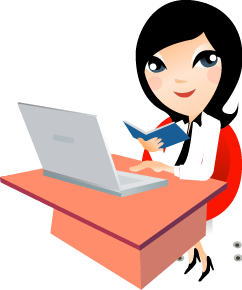 365
[Speaker Notes: 1) ครูคลิกถามคำถามนักเรียนเพื่อเชื่อมโยงเข้าสู่หน่วยการเรียนรู้ต่อไป โดยให้นักเรียนแสดงความคิดเห็นอย่างอิสระเพื่อประเมินความรู้ 
2) ครูเฉลยแนวคำตอบ
    แนวคำตอบ: นำผลไม้มาแปรรูปโดยผ่านกระบวนการถนอมอาหาร เช่น การทำให้แห้ง การเชื่อม  การกวน การหมักดอง
3) ครูคลิกเพื่อมอบหมายให้นักเรียนไปศึกษาเนื้อหาในหน่วยการเรียนรู้ที่ 5 แปรรูปผลผลิต เพื่อจัดการเรียนรู้ครั้งต่อไป]